Universitat de Vic –
Universitat Central de Catalunya
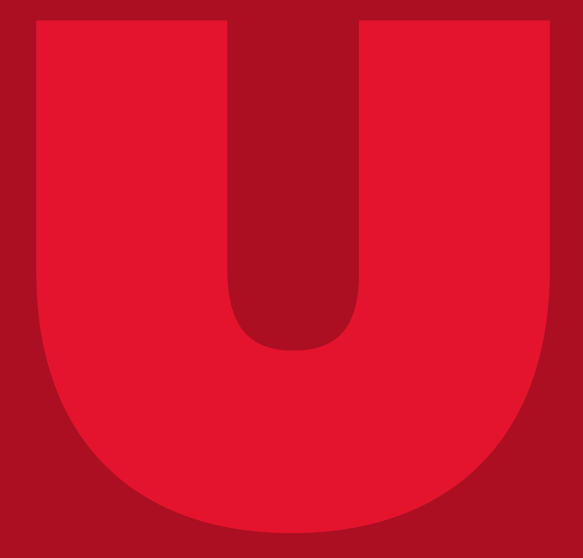 Evolució de la RECERCA de la UVic-UCC

Curs 2023/2024
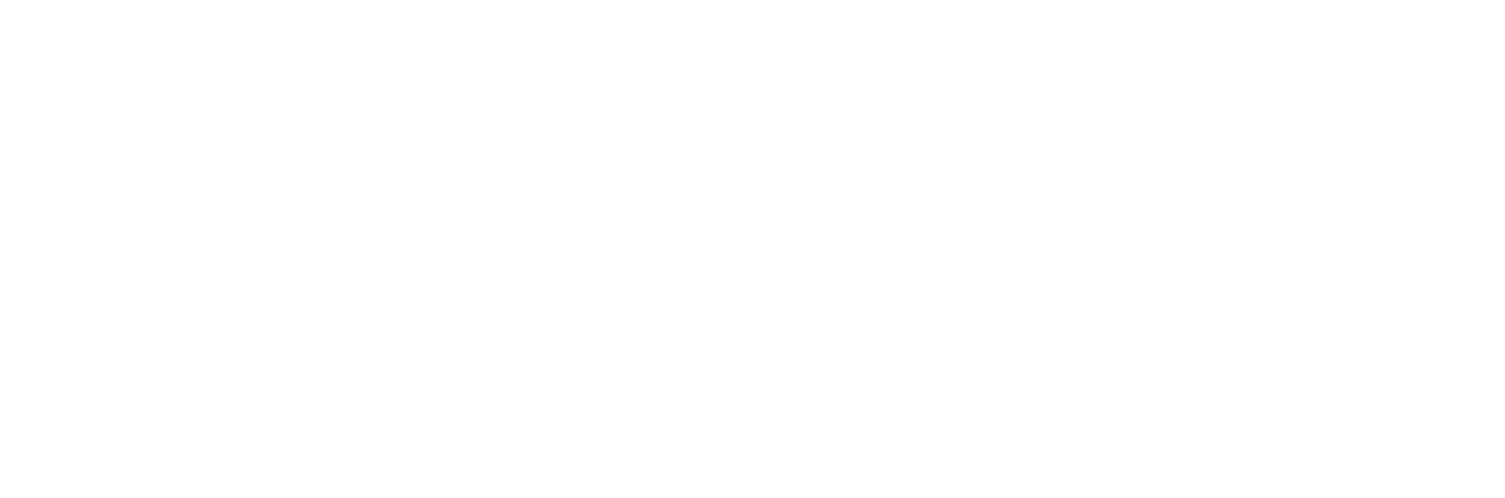 Juliol 2024
La Recerca en Xifres
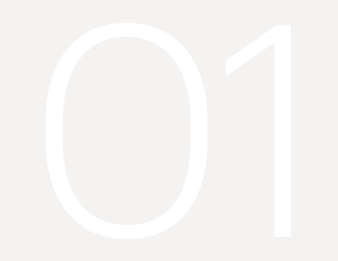 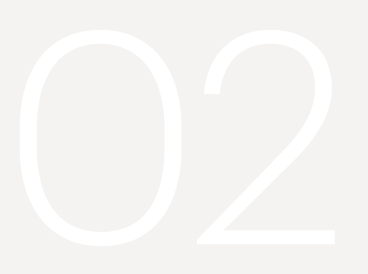 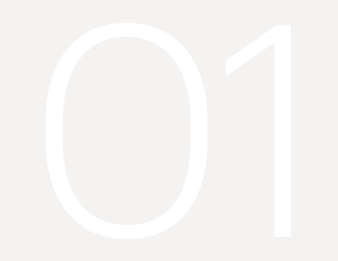 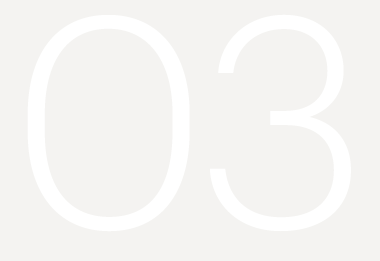 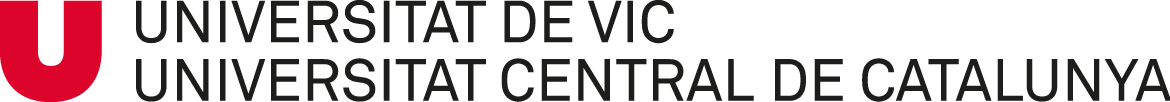 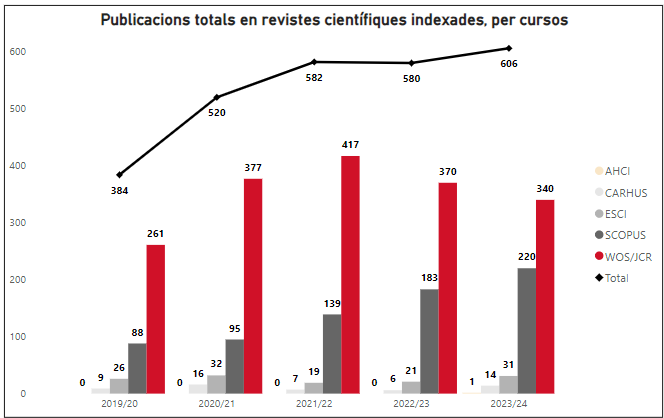 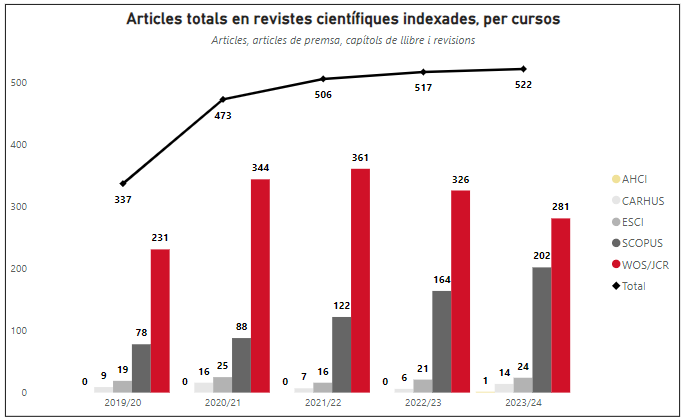 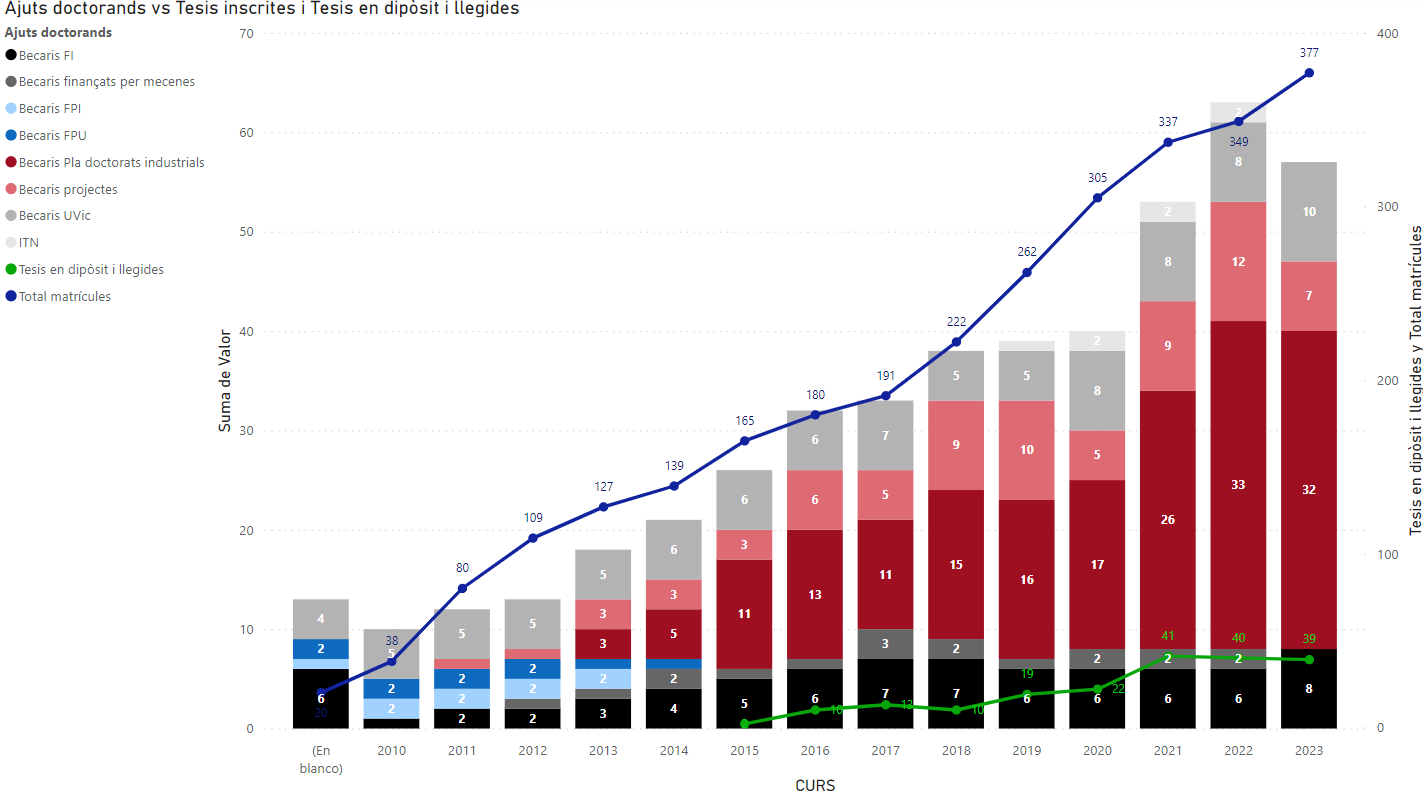 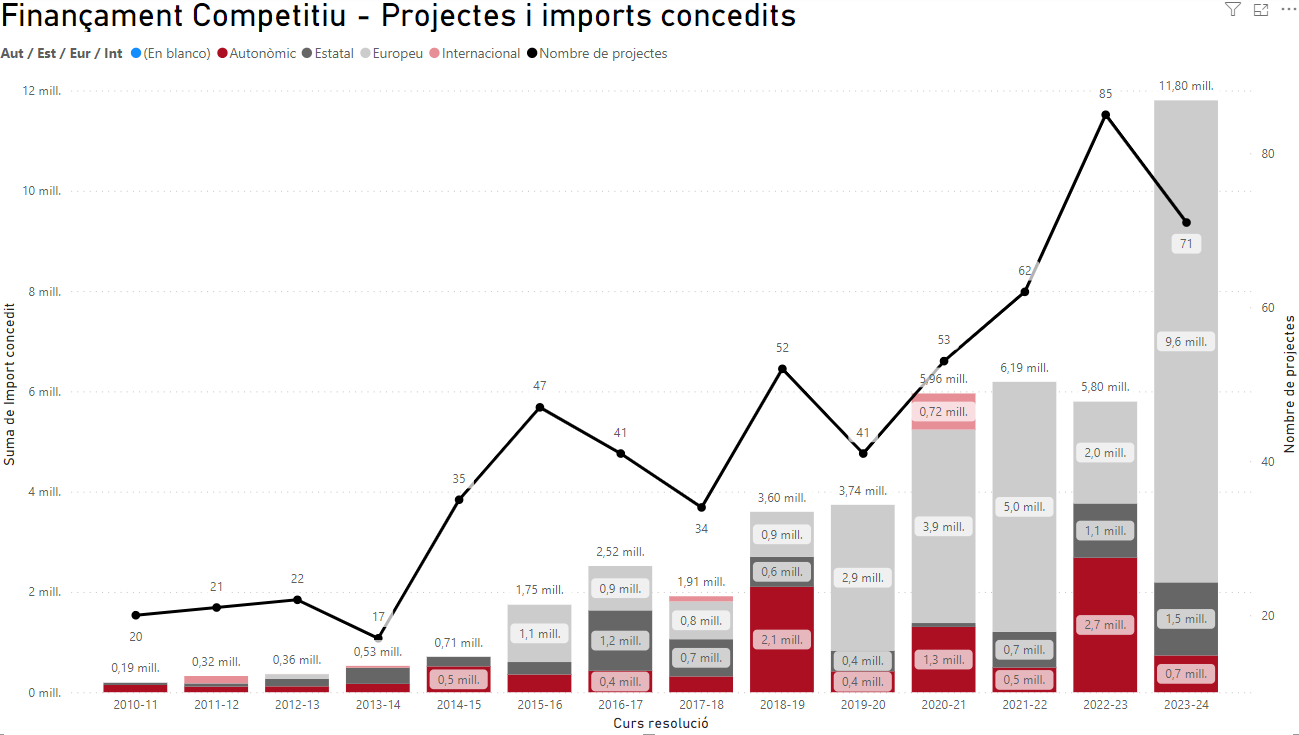 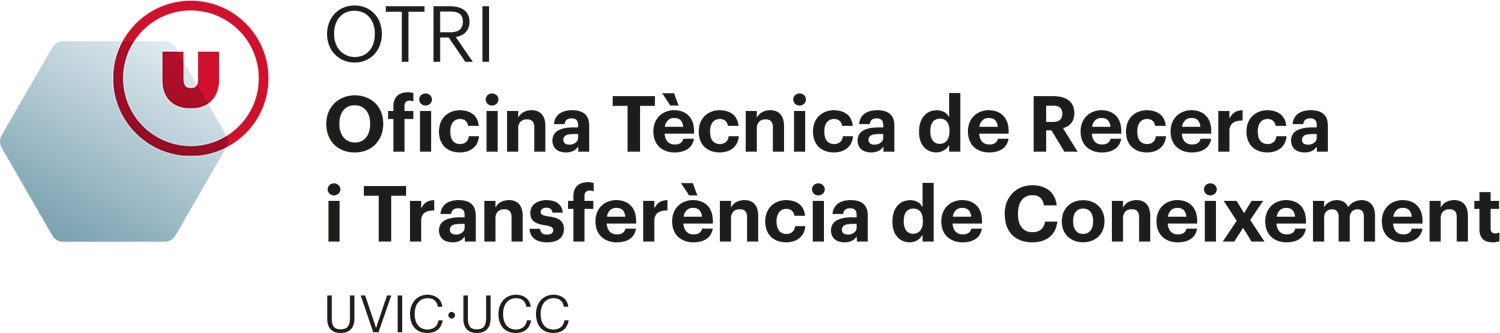 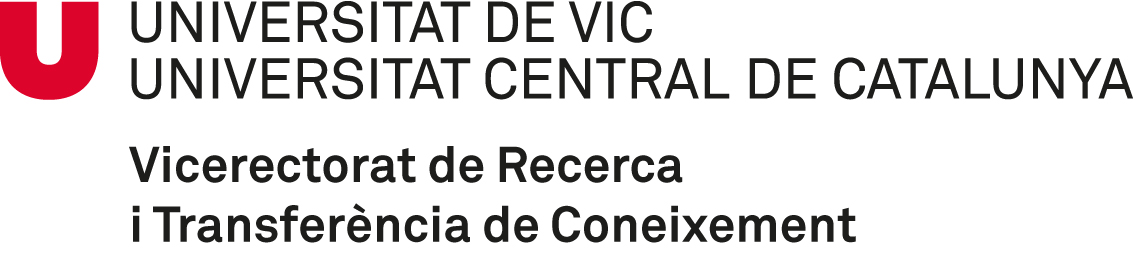 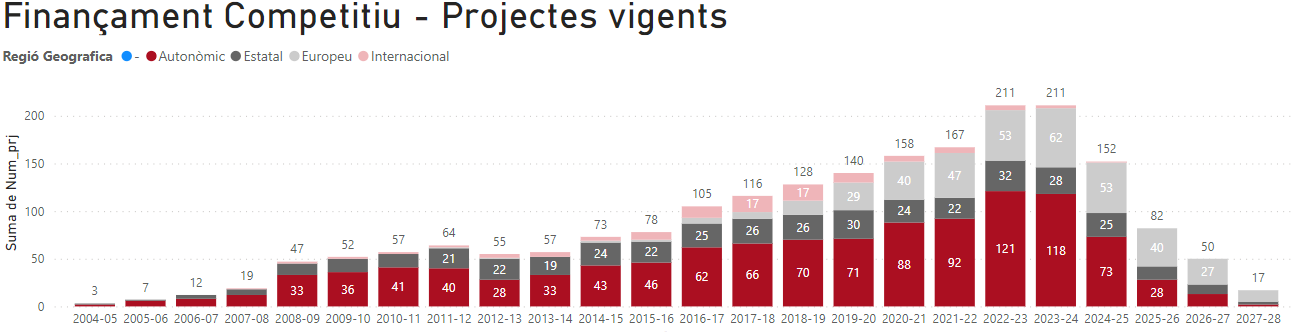 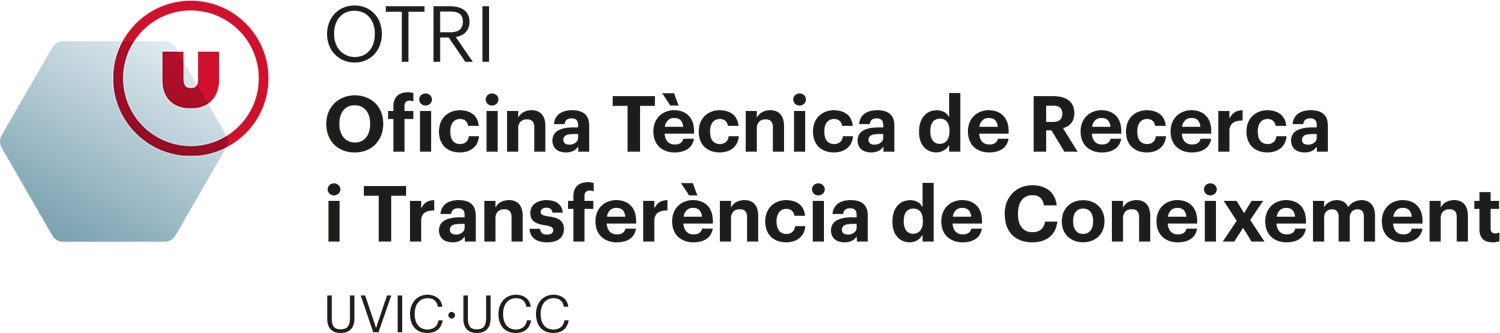 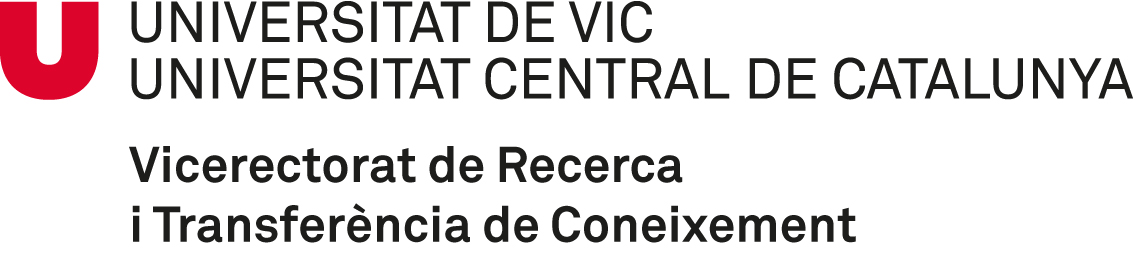 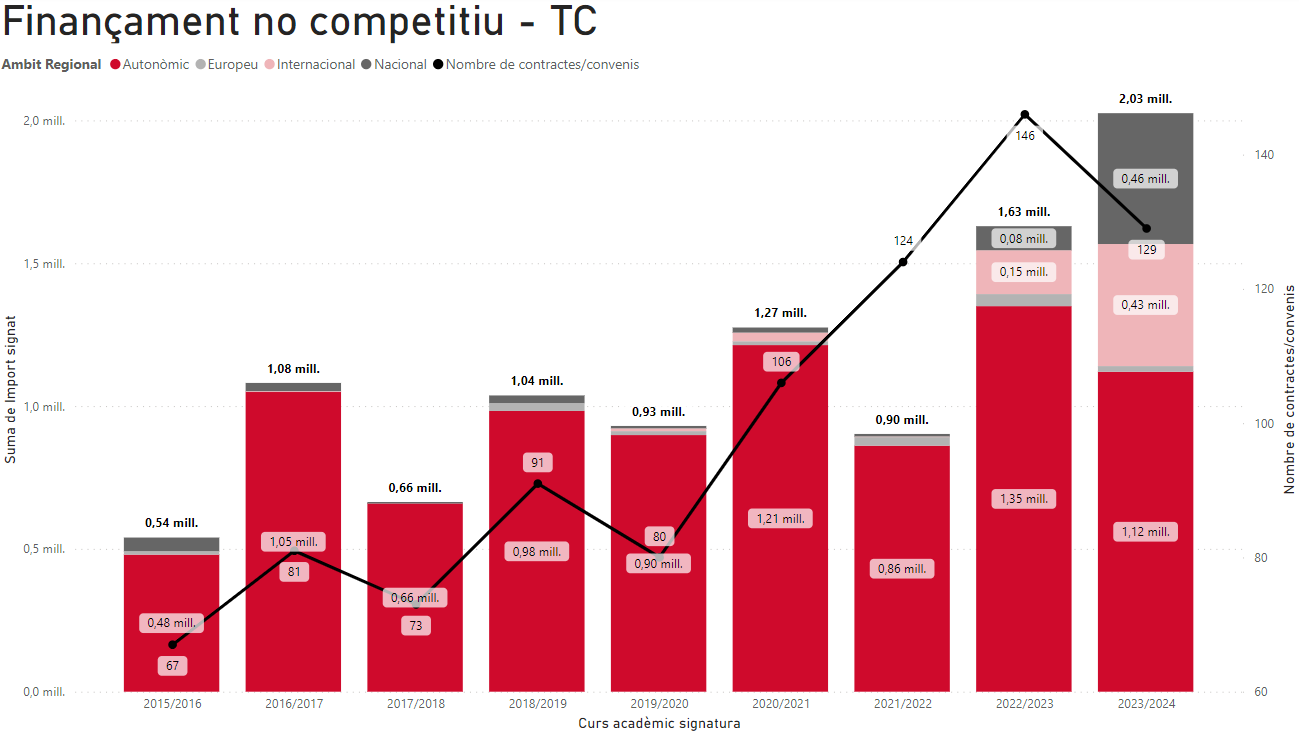 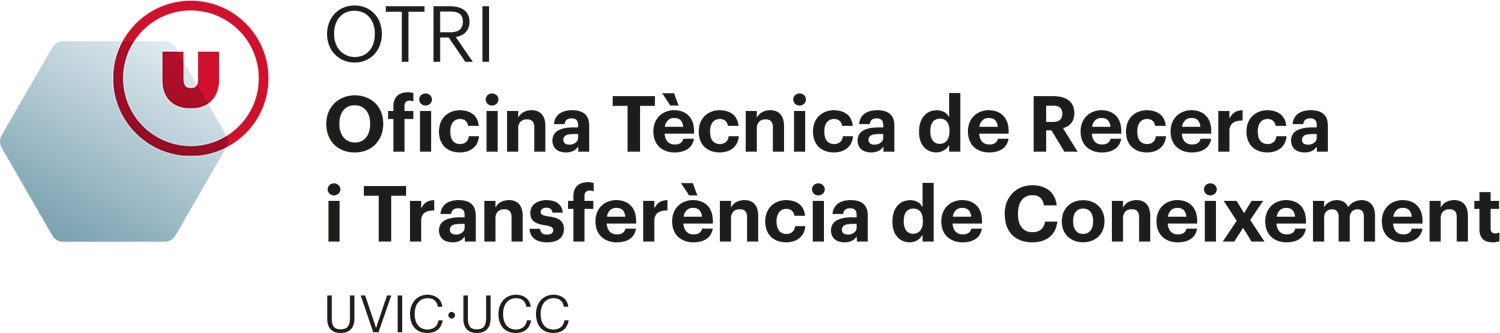 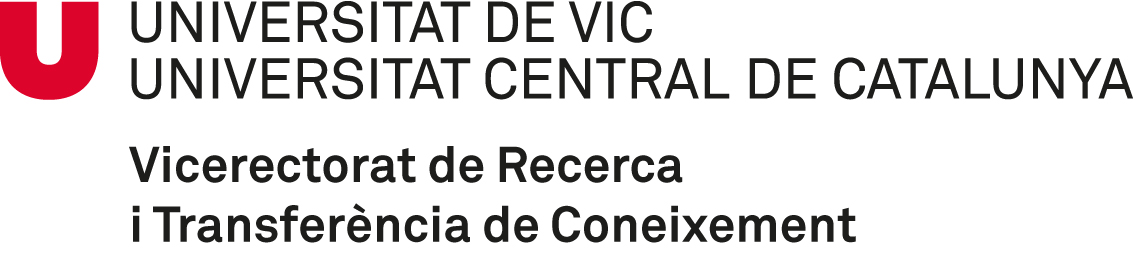 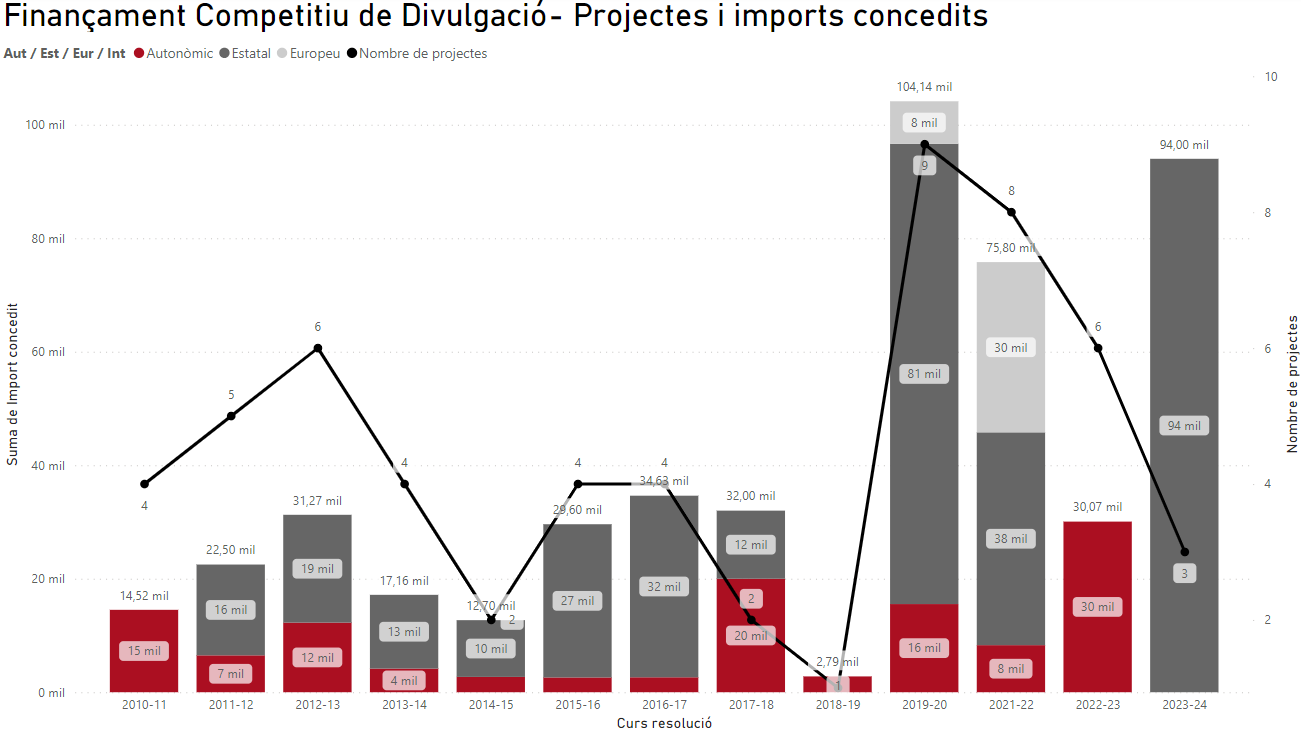 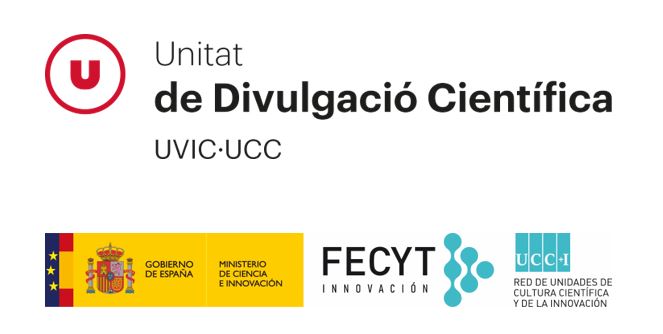 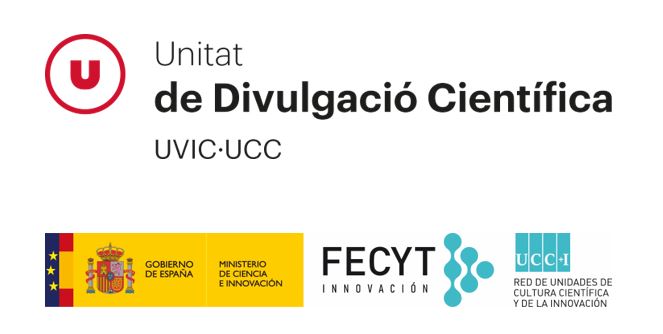